Success
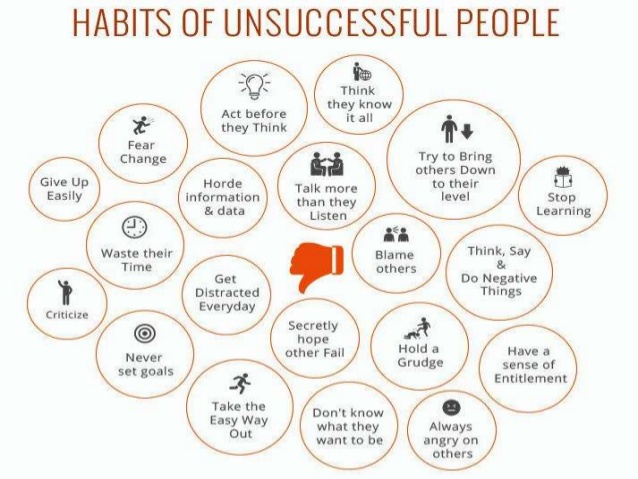 Success
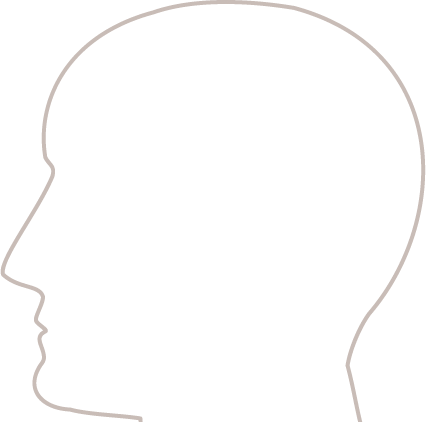 Situations